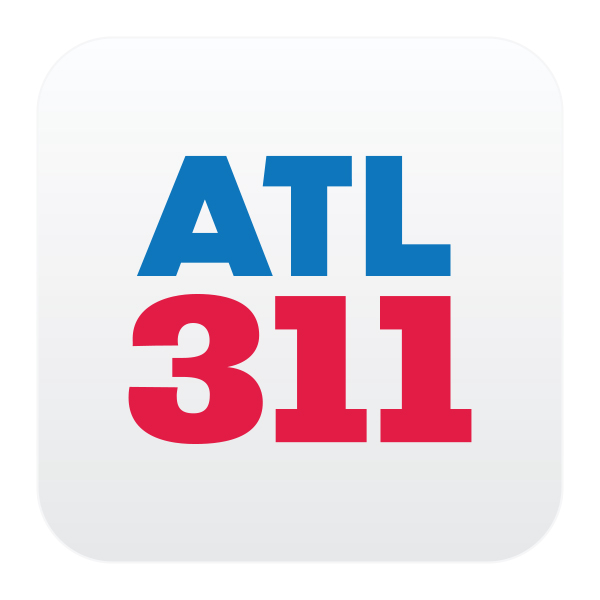 Finance/Executive Committee Update

June 2019

Salethea Graham
Executive Director
Department of Customer Service
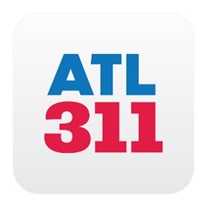 FY19 Highlights
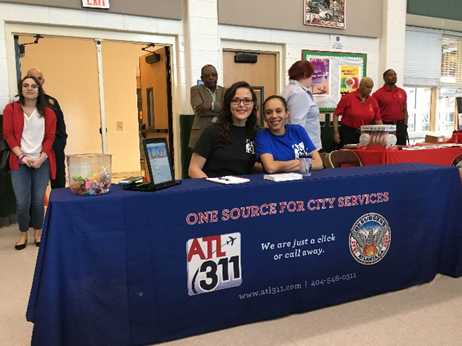 Began handling calls for Municipal Court and Office of Film & Entertainment
Launched the ATL311 Mobile App 
Attended more than 90 community events across all council districts
Added survey options to increase customer feedback
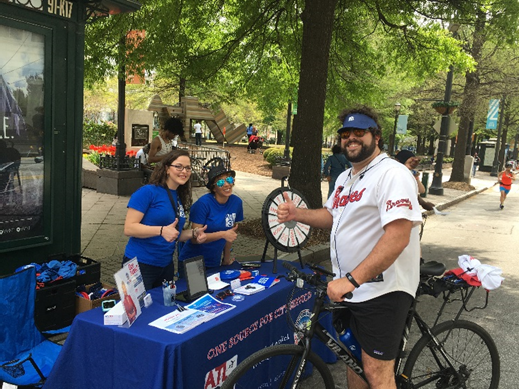 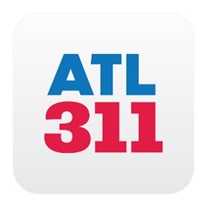 Municipal Court Abandon Rate/Avg Speed of Answer
Dramatic service improvement for Municipal Courts
For CoA Internal Use Only
3
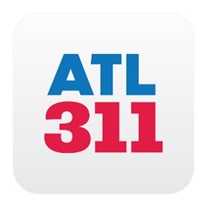 ATL311 Call Volume
Municipal Courts added ~12K calls per month starting in July
For CoA Internal Use Only
4
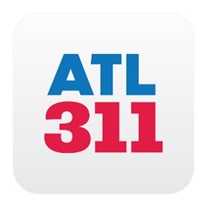 Top 5 Service Requests
For CoA Internal Use Only
5
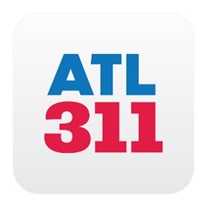 Workload By Department
Call volume + talk time percentage by department
For CoA Internal Use Only
6
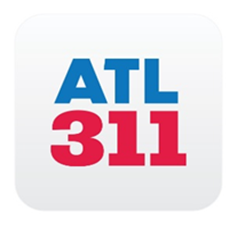 Service Requests by Channel
Goal is to diversify support channel mix
For CoA Internal Use Only
7
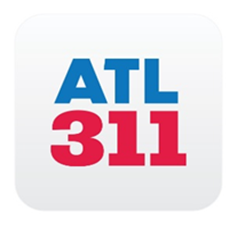 Post Call Survey
Total May Surveys 297
For CoA Internal Use Only
8
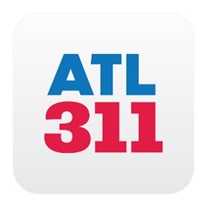 ATL311 Social Media
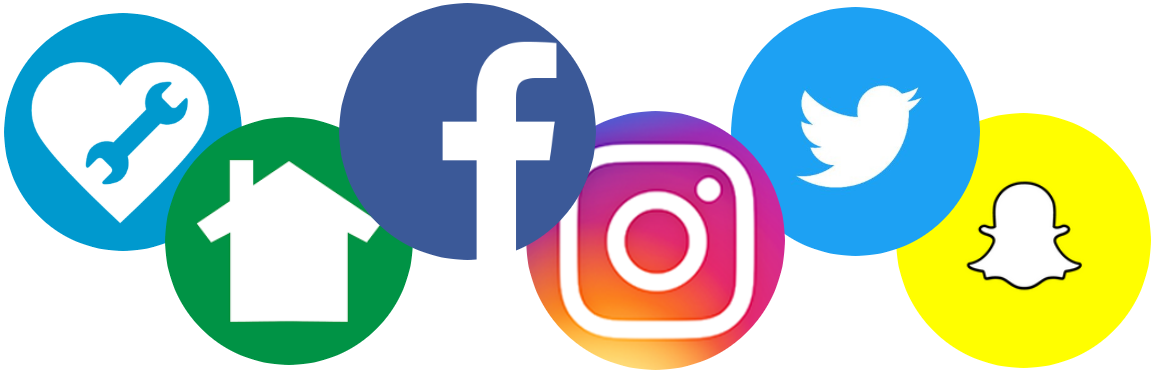 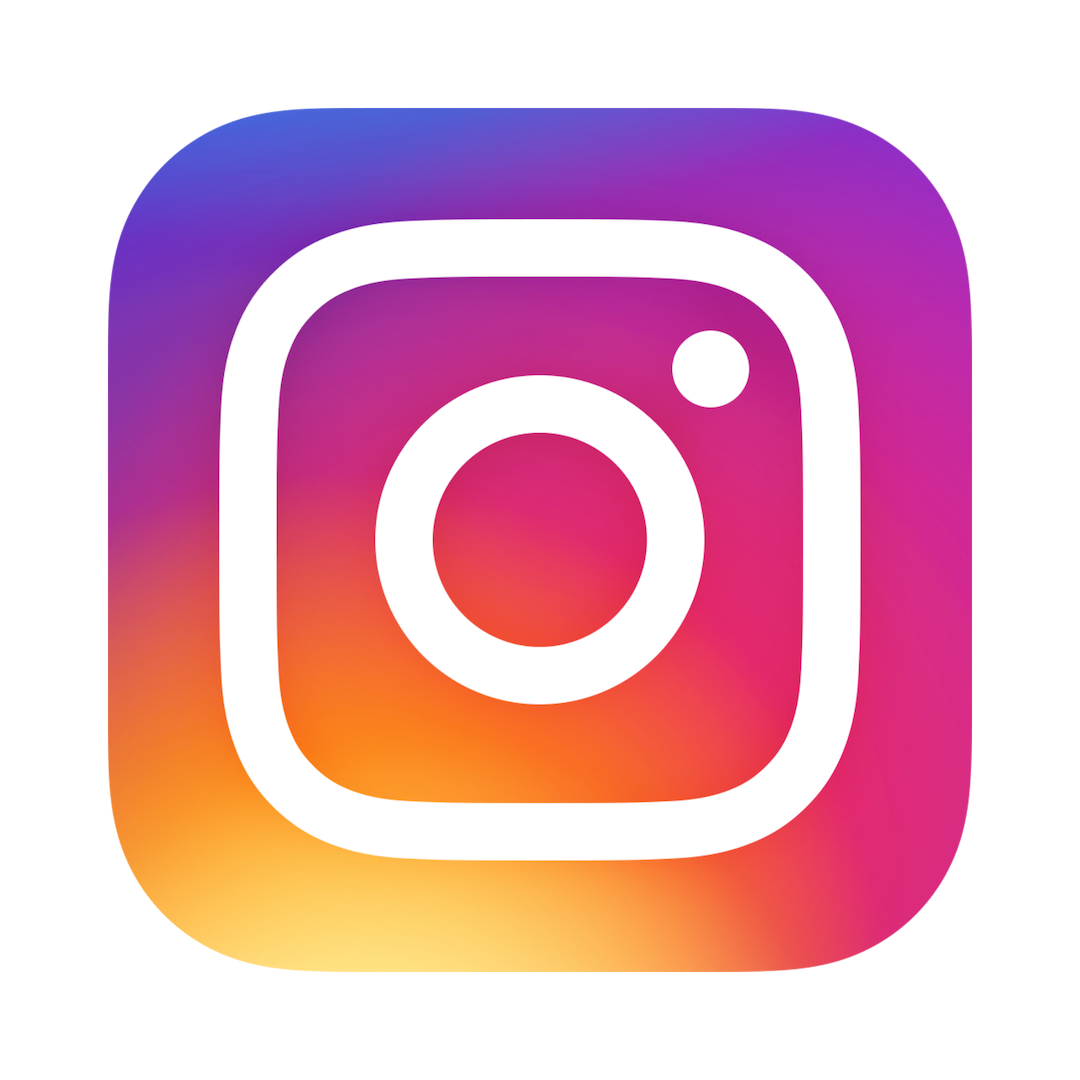 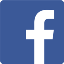 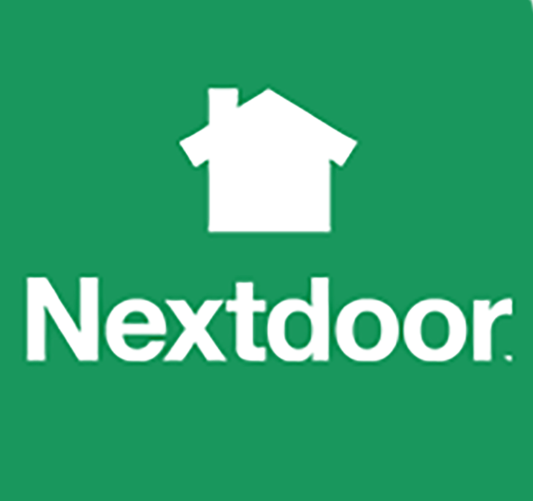 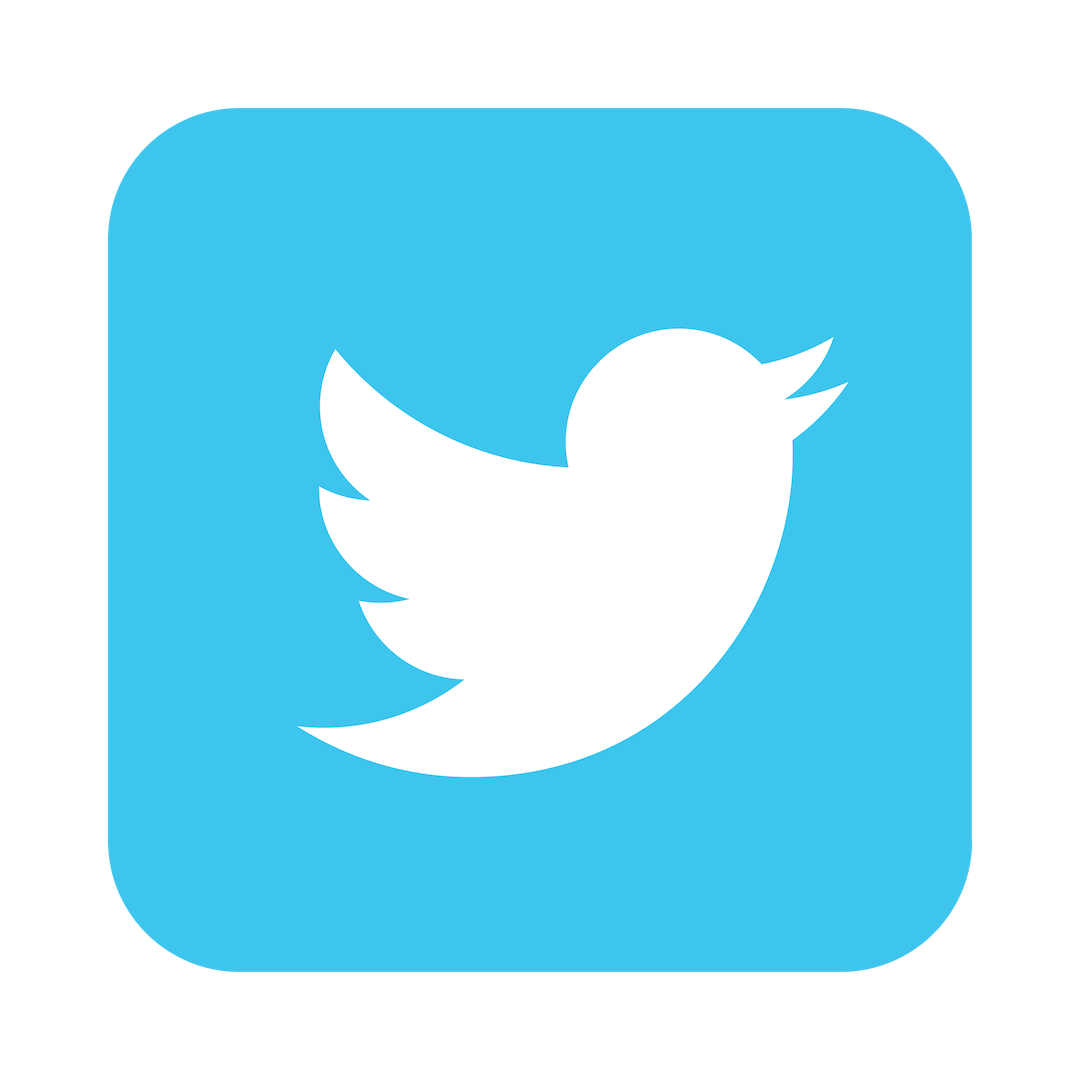 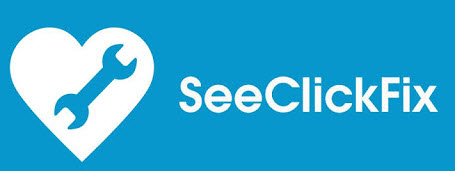 *May 2018-May 2019
Follow @ATL311
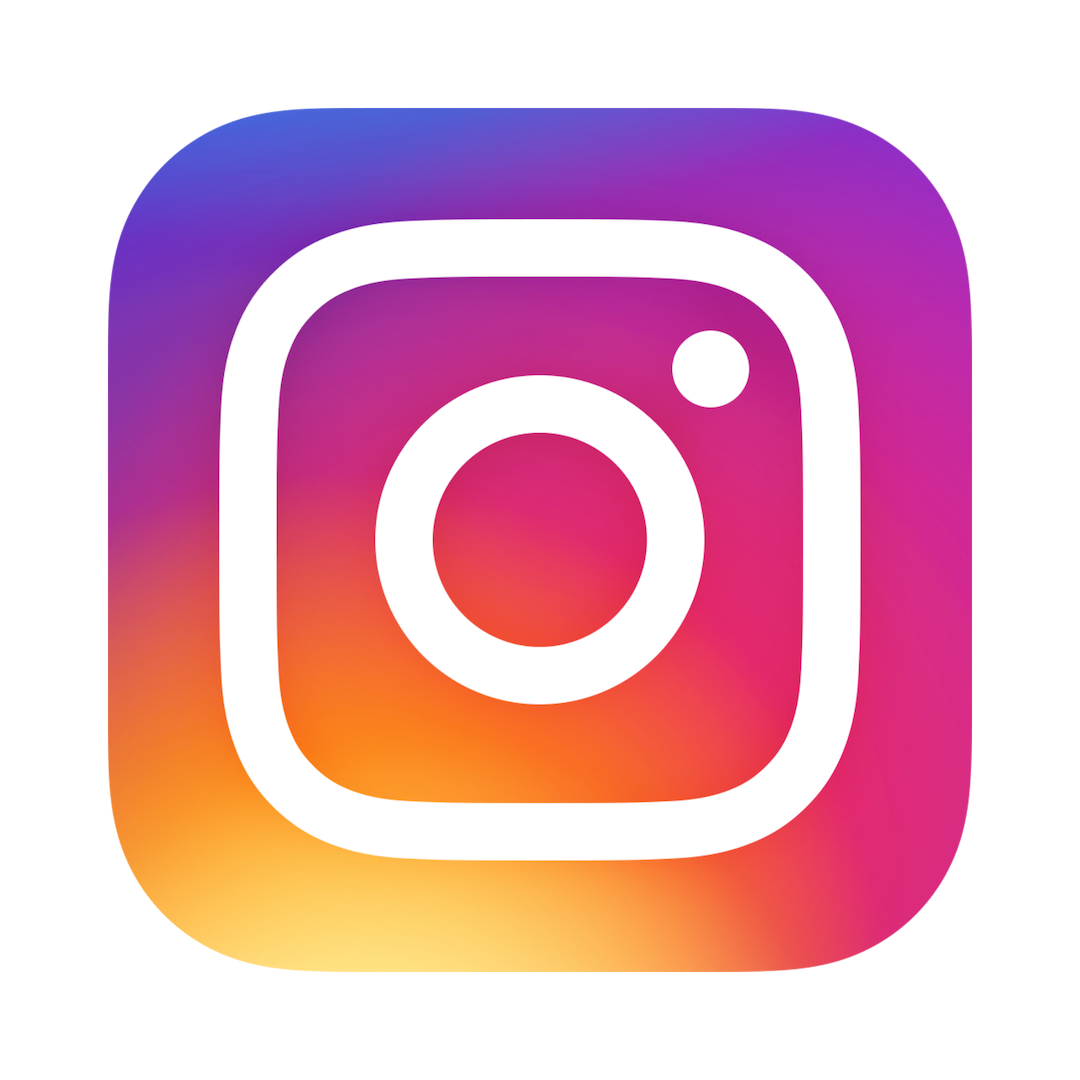 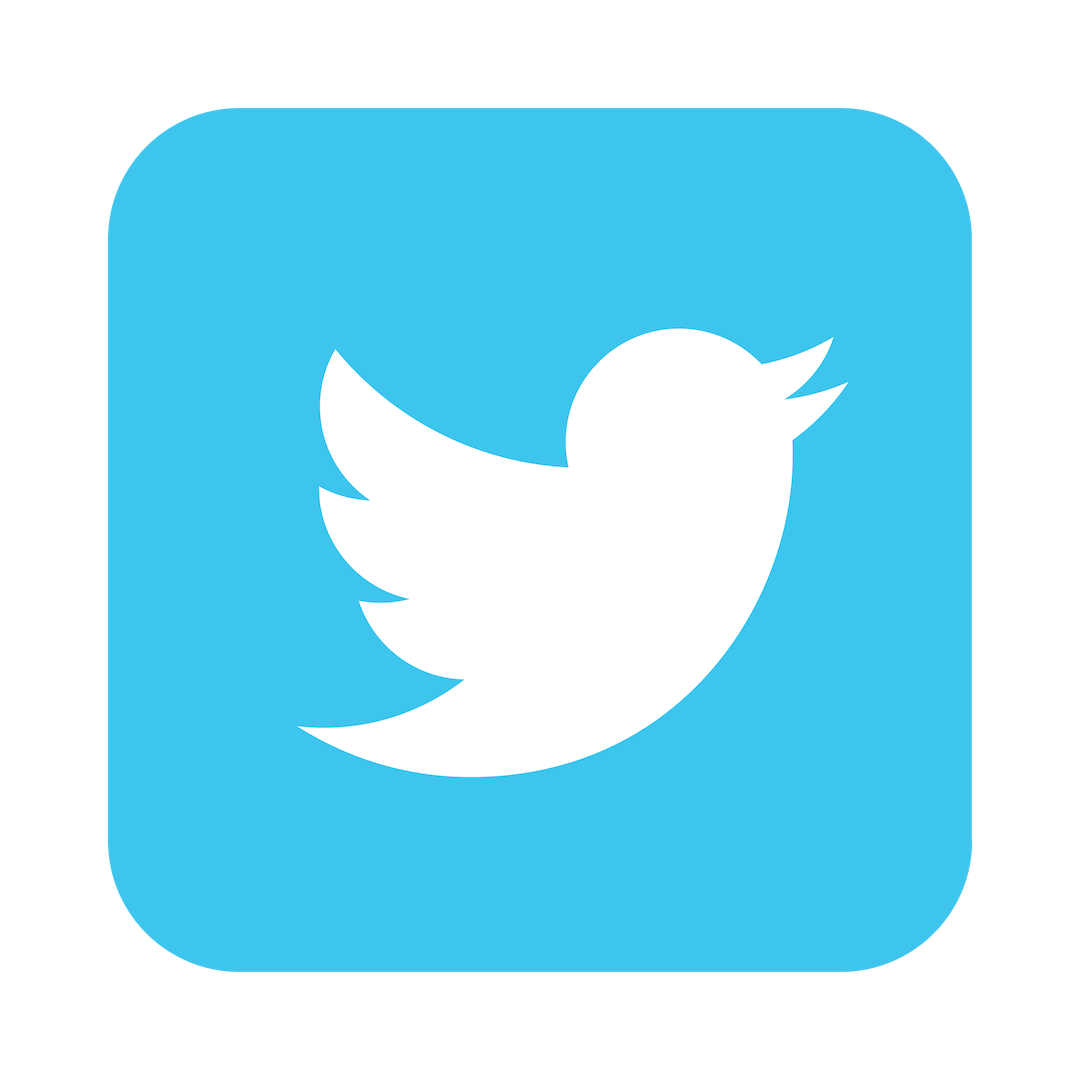 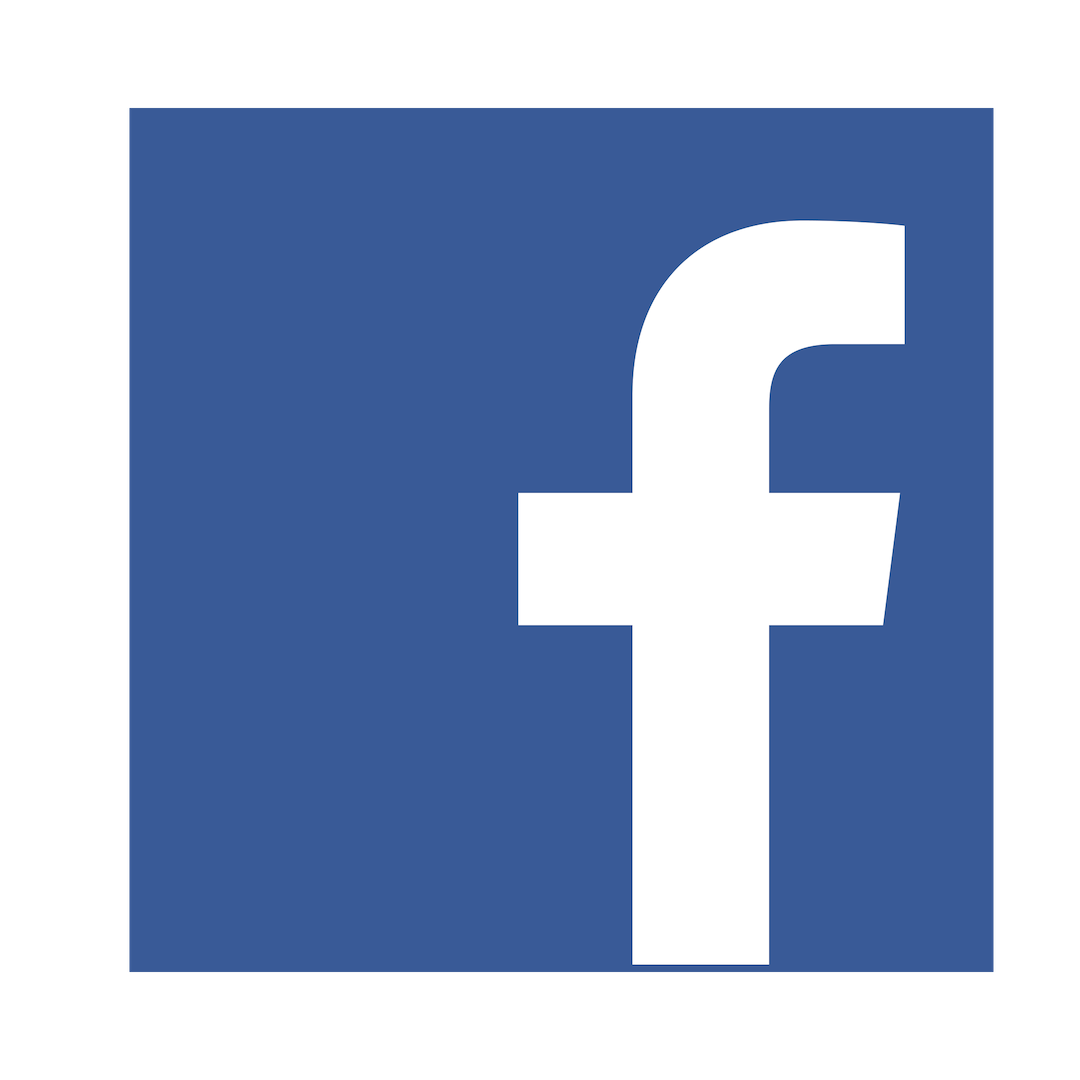 For CoA Internal Use Only
9
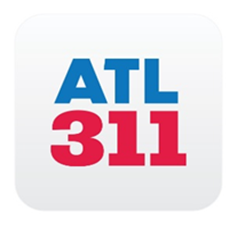 ATL311 Social Media Award
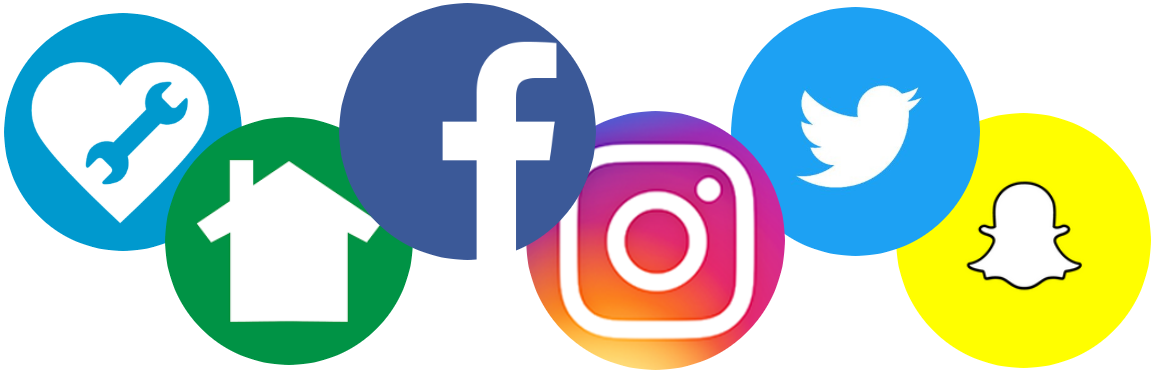 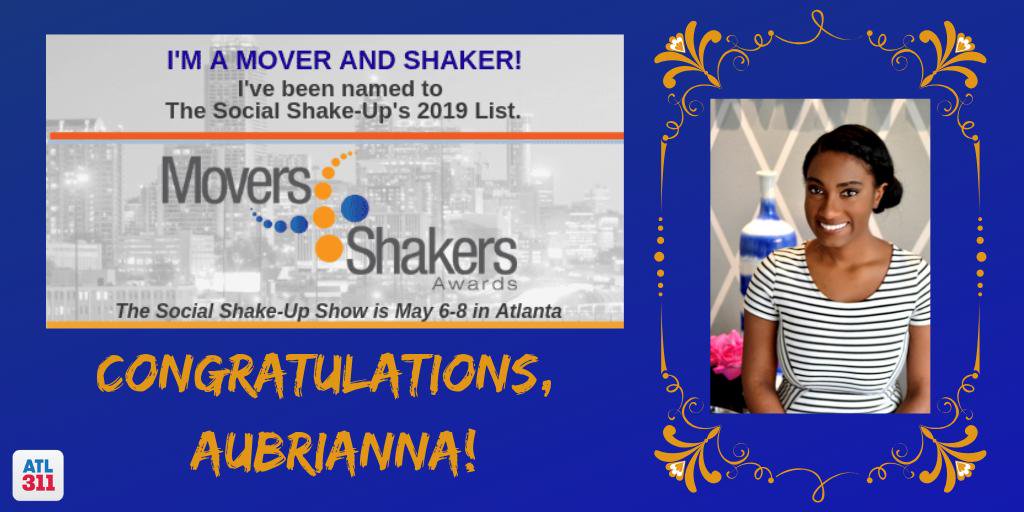 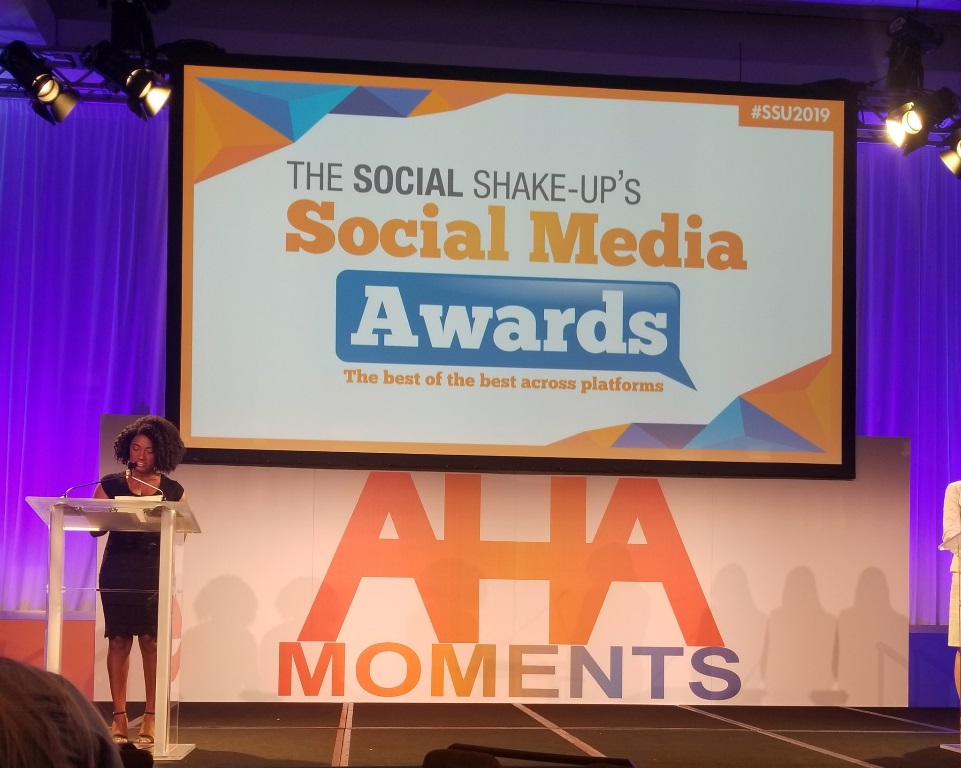 ATL311’s Social Media Specialist, Aubrianna, named 2018 Movers and Shakers Winner

Selected by demonstrating she is an industry thought leader in the use of social media
For CoA Internal Use Only
10
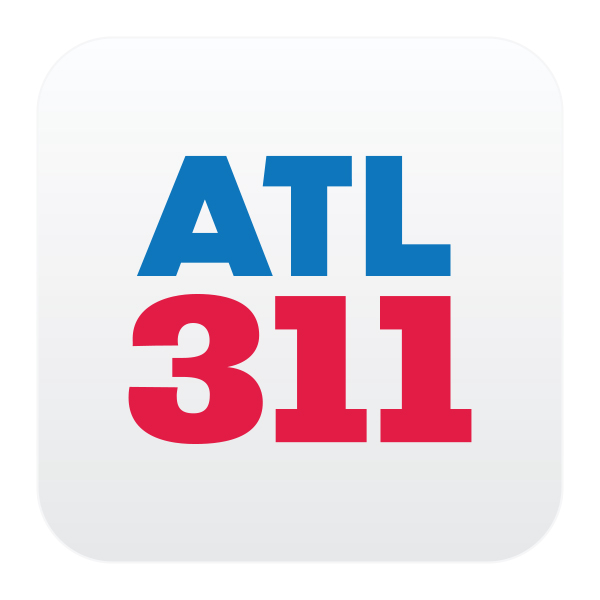 Questions?
One Source for City Services